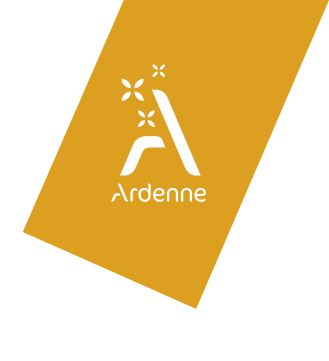 Destination Ardenne 


Observatoire transfrontalier 
Principaux indicateurs 2017
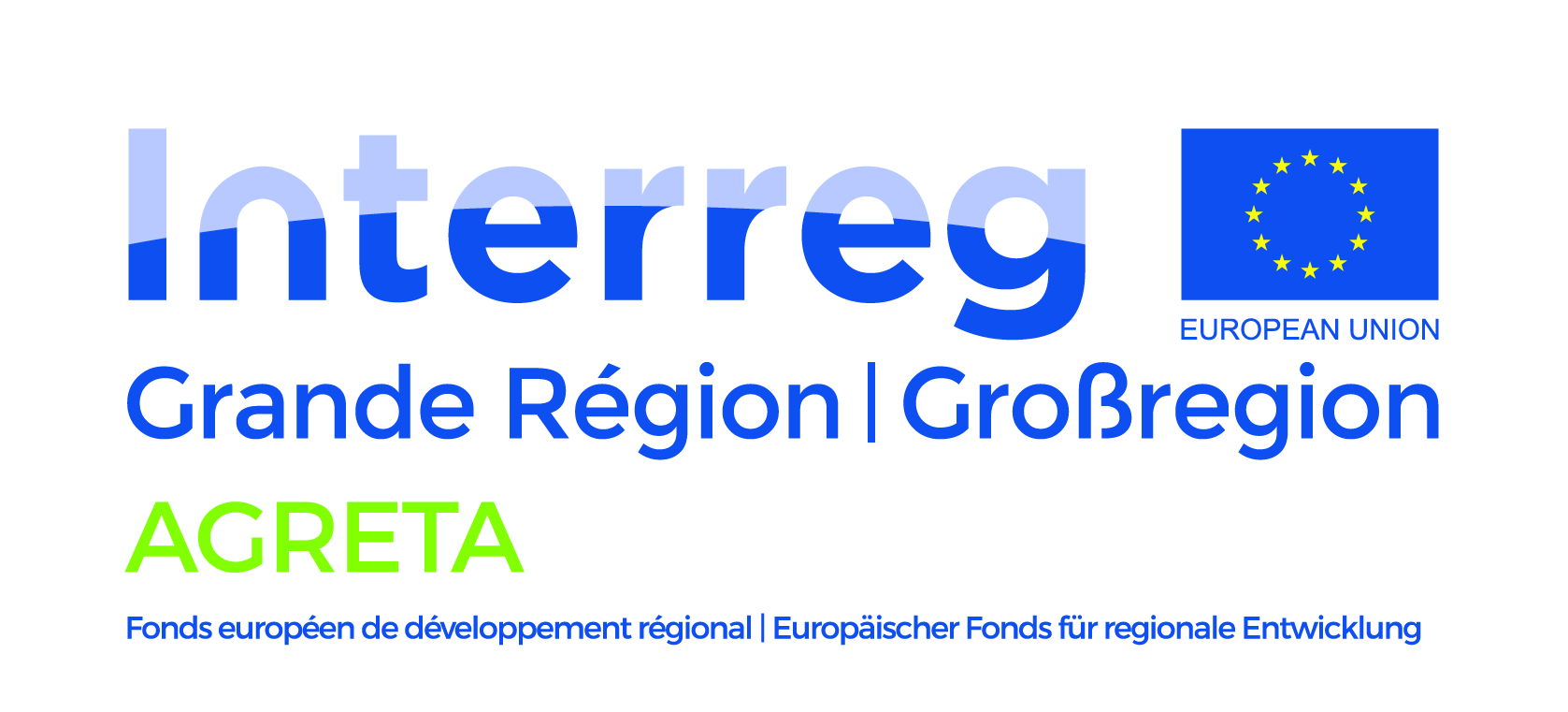 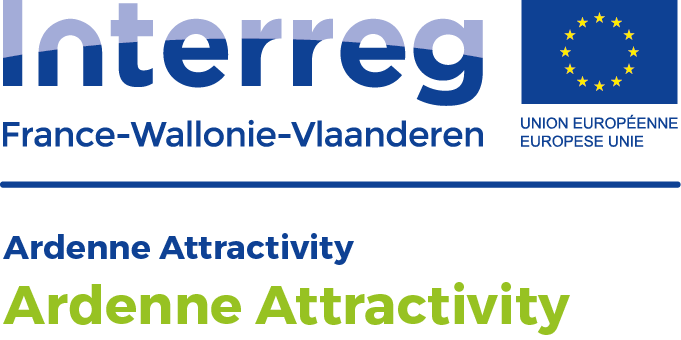 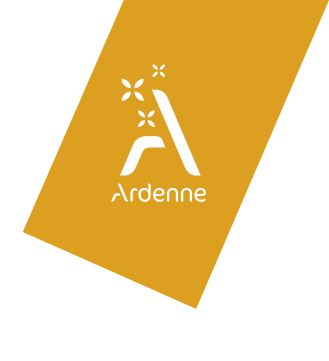 Territoire concerné :
Province de Namur
Province du Luxembourg belge
Province de Liège
Ardennes Luxembourgeoises (Eislek)
Département des Ardennes françaises

Sources :
Observatoire départemental Ardennes françaises (ADT 08)
Observatoire du Tourisme Wallon (CGT)
STATEC (Grand Duché Luxembourg)
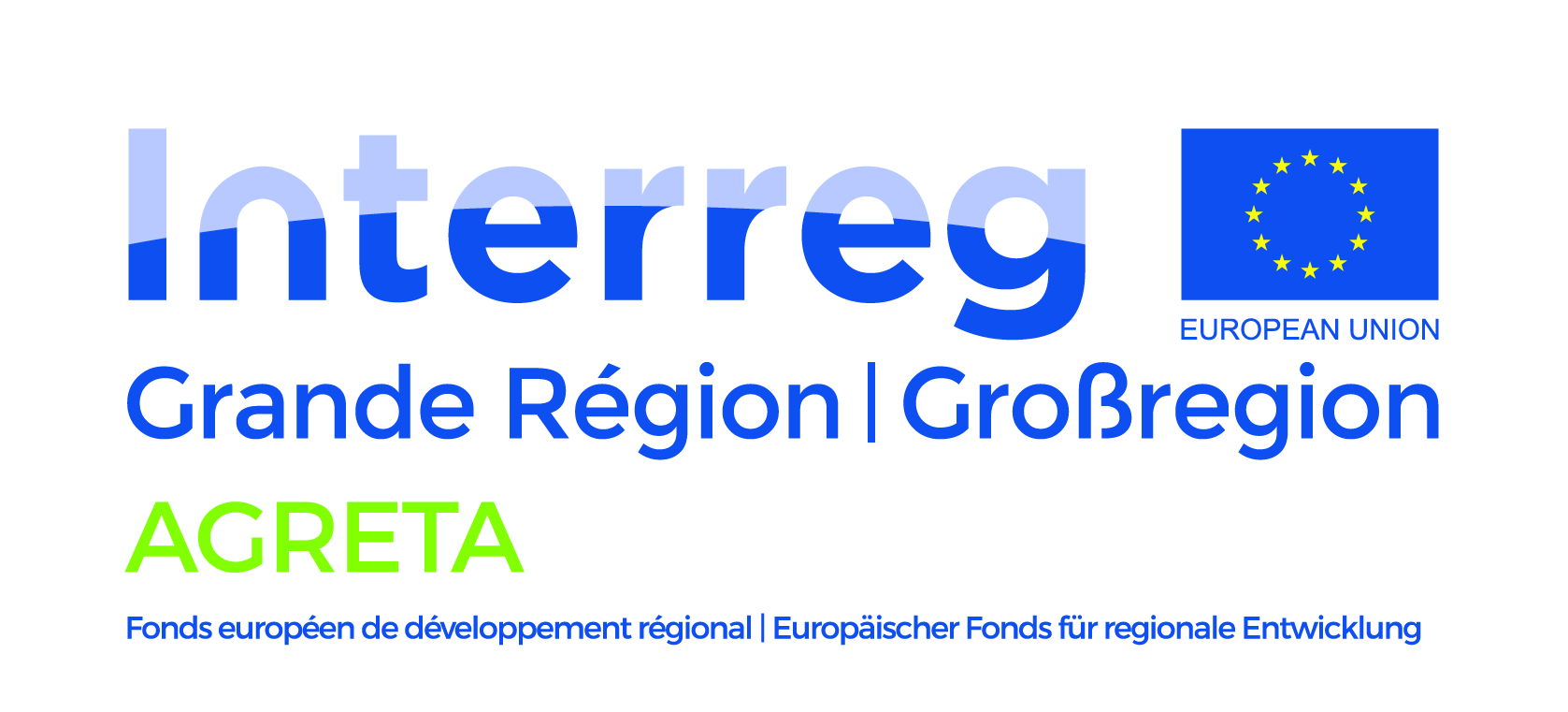 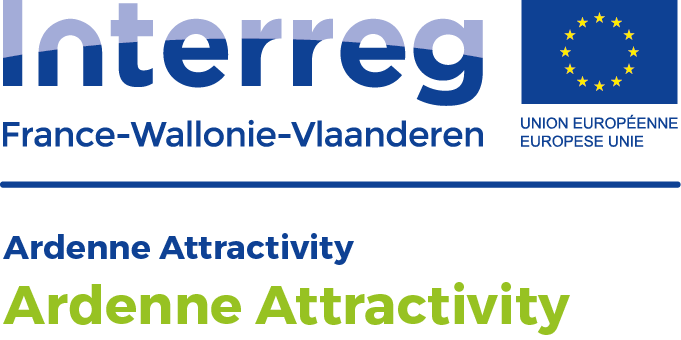 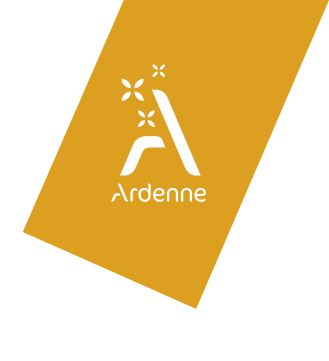 A- L’hébergement1) Capacité d’accueil
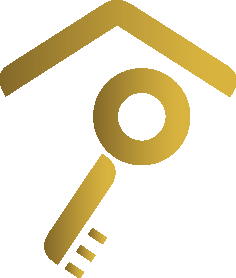 Offre en lits marchands : 106.180 lits hors plateformes collaboratives
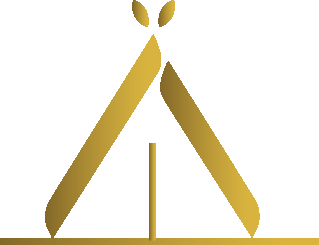 Campings : 46.167  lits proposés
Hôtels :  12.773 lits
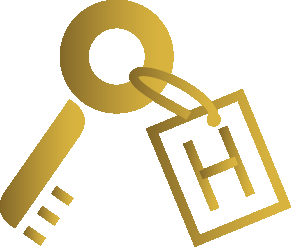 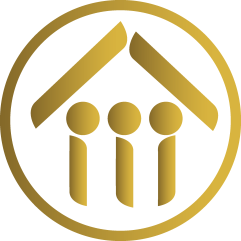 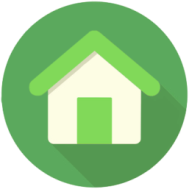 2) Nuitées enregistrées
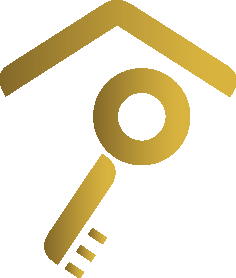 7.793.754 nuitées au total (+2,7% par rapport à 2016)
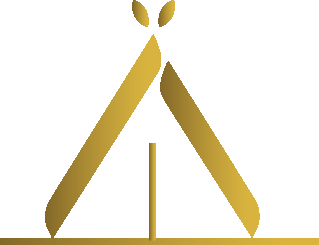 Dont :
Campings : 1.654.578 nuitées ( - 2,3%)
Hôtels : 2.380.341 nuitées ( + 3,2 %)
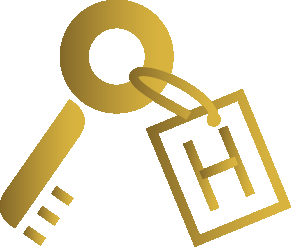 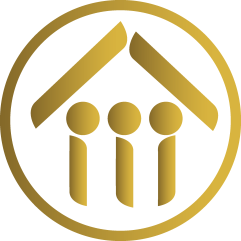 Ces chiffres n’intègrent pas les nuitées enregistrées par les hébergements proposés sur plateformes collaboratives, ni les nuitées effectuées dans les résidences secondaires.
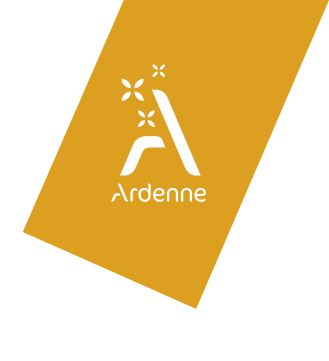 3) Nuitées par nationalités
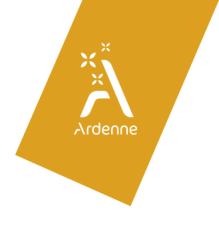 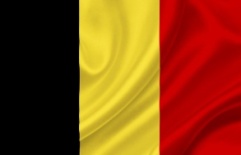 Belges : 3.971.941 nuitées ( - 5,8% par rapport à 2016)
7.793.754 nuitées au total
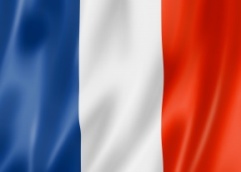 Français : 1.039.600 nuitées (+ 12 %)
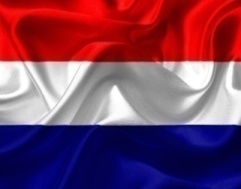 Néerlandais : 1 863.576 nuitées (+ 22,9 %)
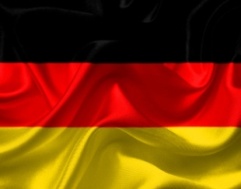 Allemands : 290.479 nuitées (- 1,9 %)
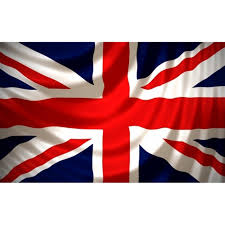 Anglais : 166.424 nuitées (- 4,9 %)
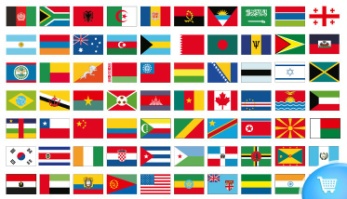 Autres nationalités : 461.734 nuitées
B-Sites de visites et de loisirs1) L’offre par type de site
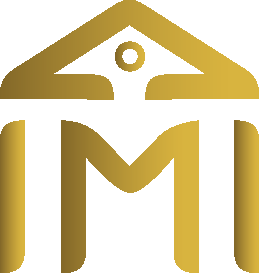 269 sites de visites et de loisirs
133 Musées
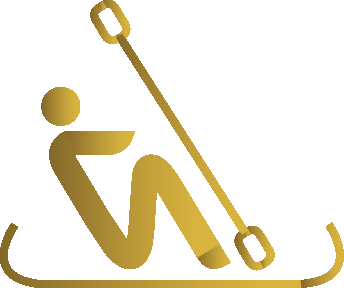 66 Activités 
(Attraction nautique, centres récréatifs, parc d’attractions, trains touristiques)
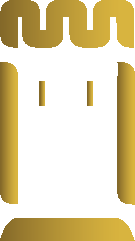 39 Monuments
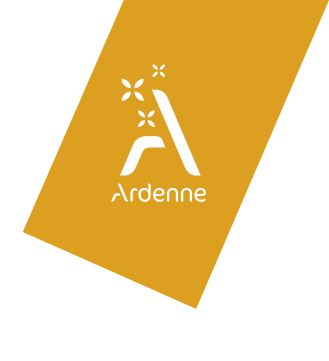 31 Attractions nature (grottes/cavernes, parcs animaliers/zoos, jardins/parcs/réserves)
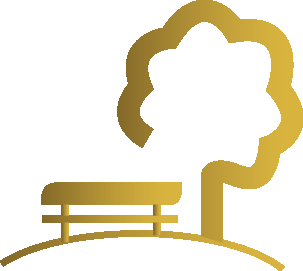 2)Fréquentation par type de site
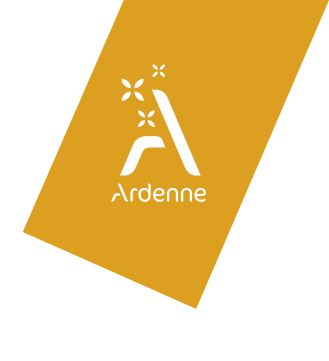 6 996 670 visiteurs en 2017 (-2 % par rapport à 2016)
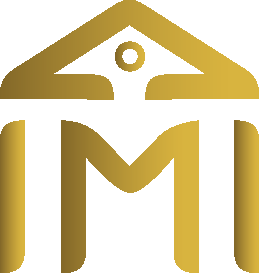 Musées : 1 733 217visiteurs (- 7,1 %)
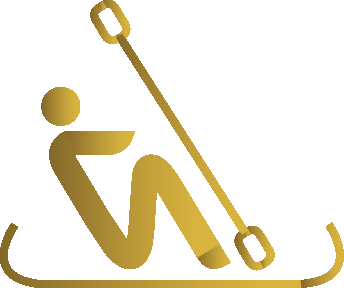 Activités : 2 103 651visiteurs (- 20 %)
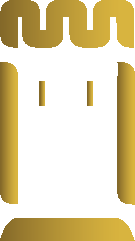 Monuments: 1 595 611visiteurs (-1,2 %)
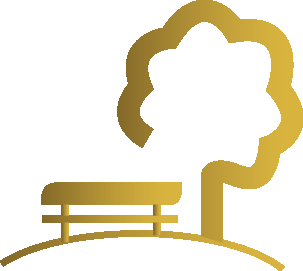 Sites Nature : 1 564 191 visiteurs (+ 52,4 %)
3-Visites par nationalités ( estimations pour données Eislek)
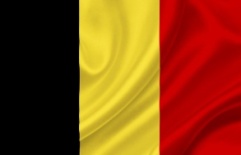 6 996 670 visiteurs en 2017
Belges : 4 624 211 visiteurs
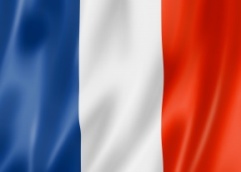 Français : 1 007 627 visiteurs
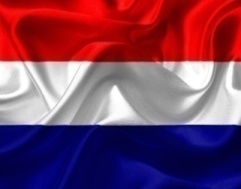 Néerlandais : 779 712 visiteurs
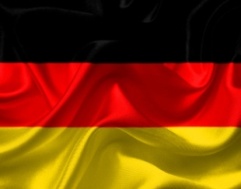 Allemands: 85 216 visiteurs
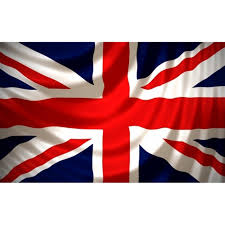 Anglais 72 731 visiteurs
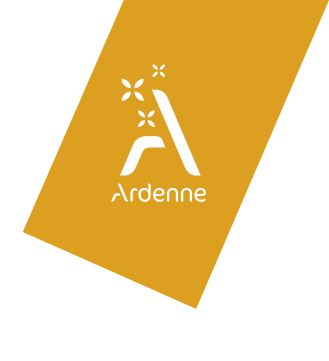 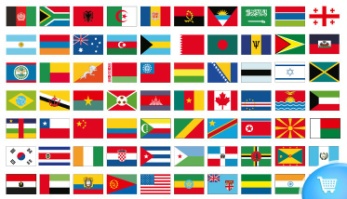 Autres nationalités : 427 171 visiteurs